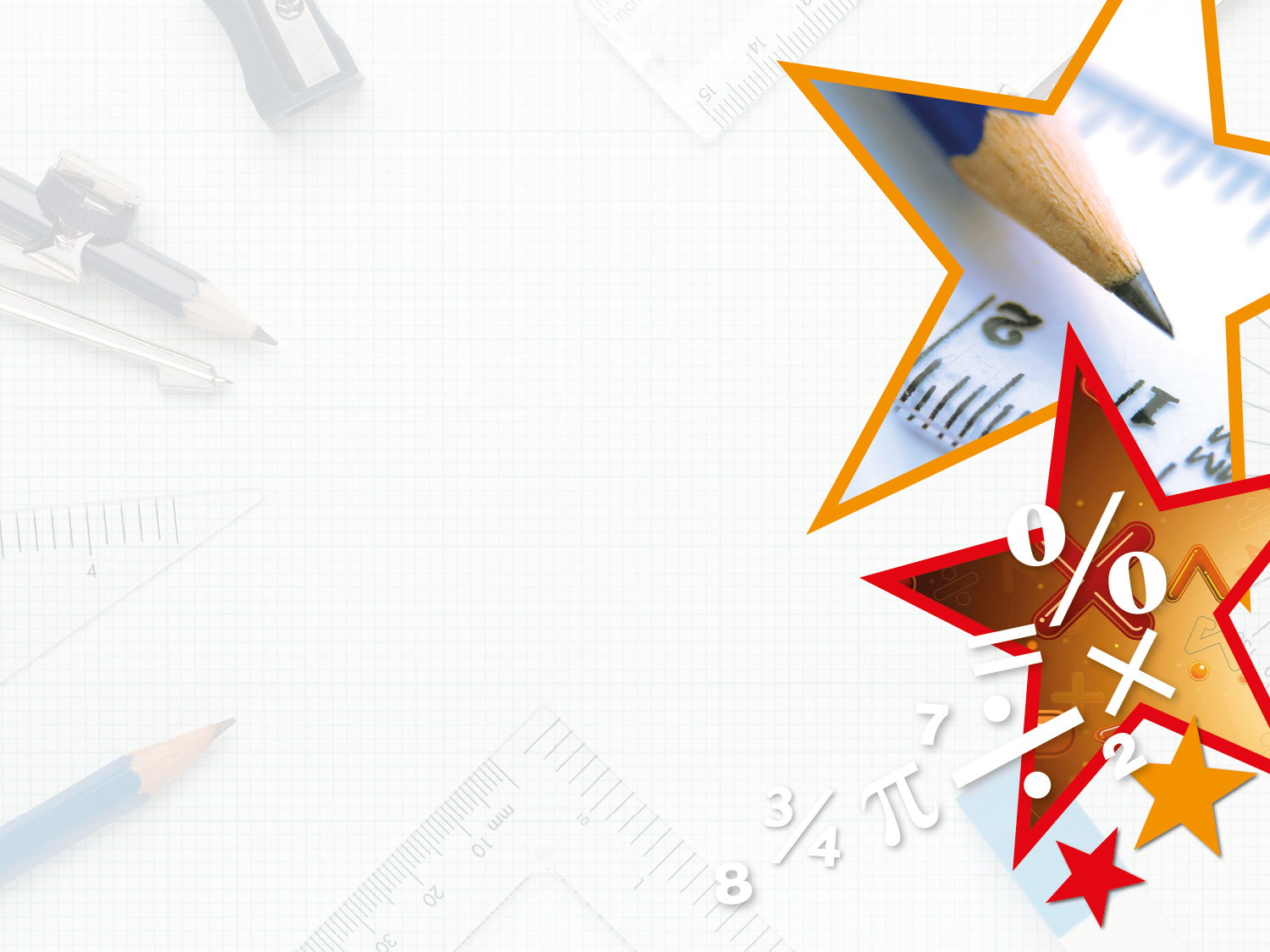 Step 1: Measure Perimeter
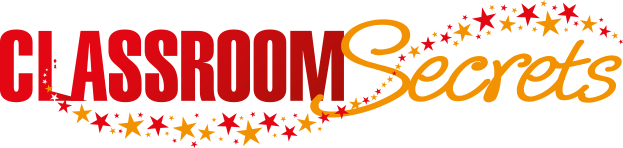 © Classroom Secrets Limited 2018
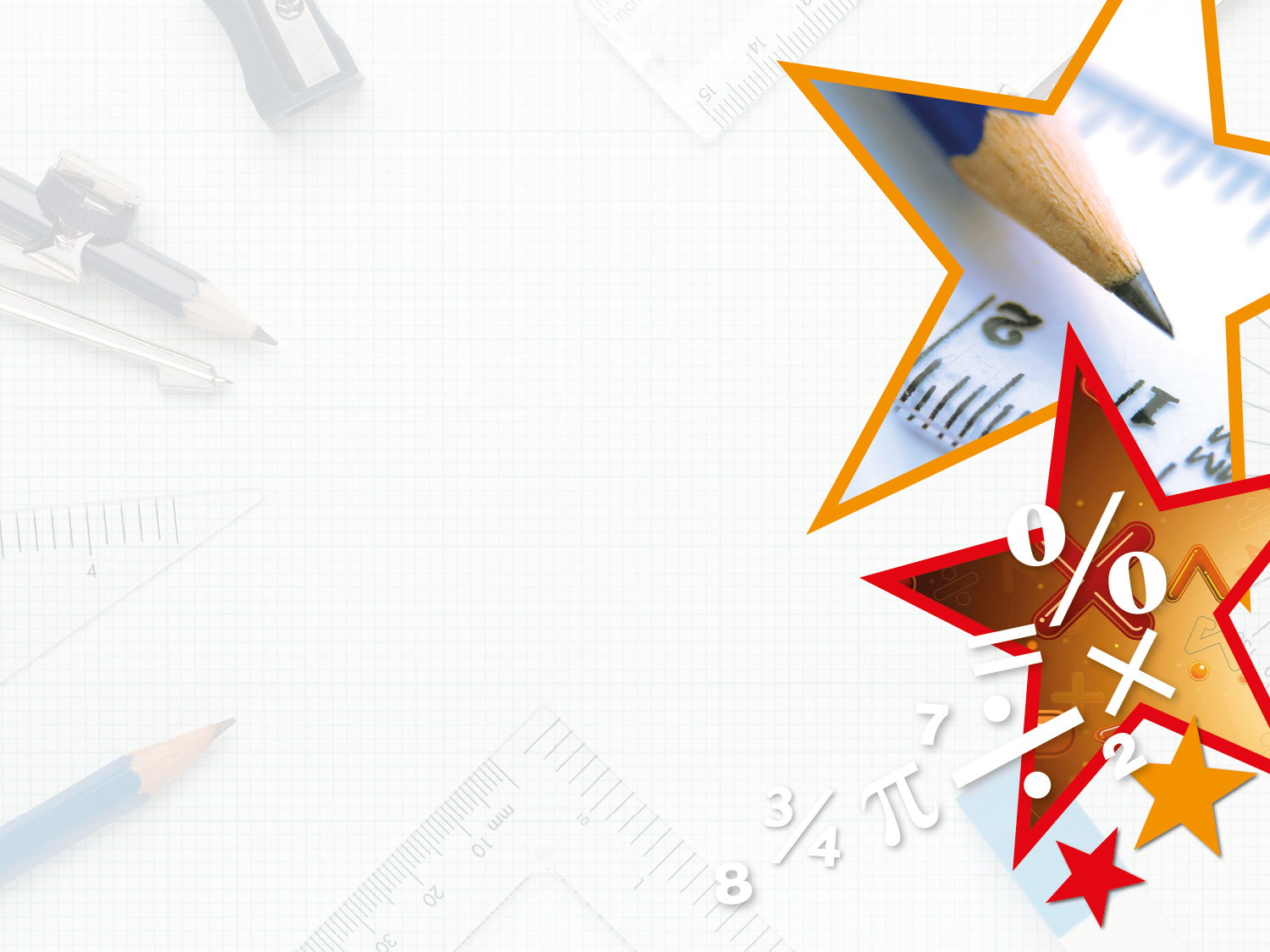 Introduction
 
Mark the area of the shapes below.







Mark the perimeter of the shapes below.
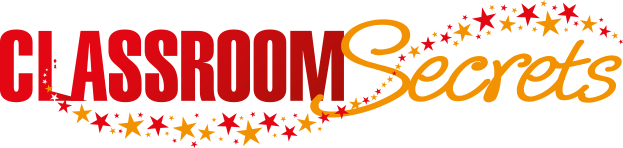 © Classroom Secrets Limited 2018
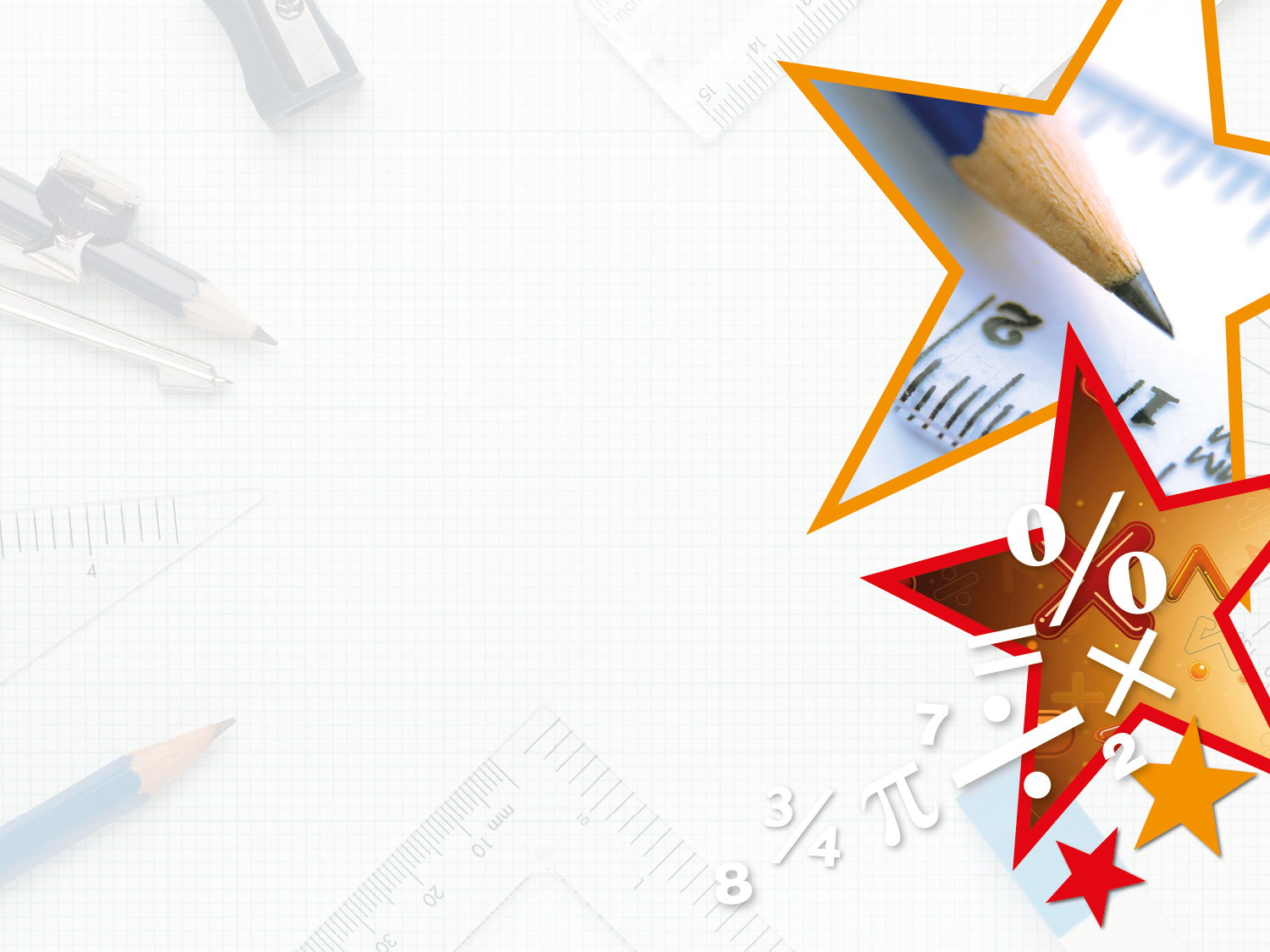 Introduction
 
Mark the area of the shapes below.







Mark the perimeter of the shapes below.
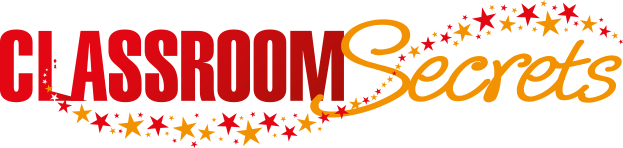 © Classroom Secrets Limited 2018
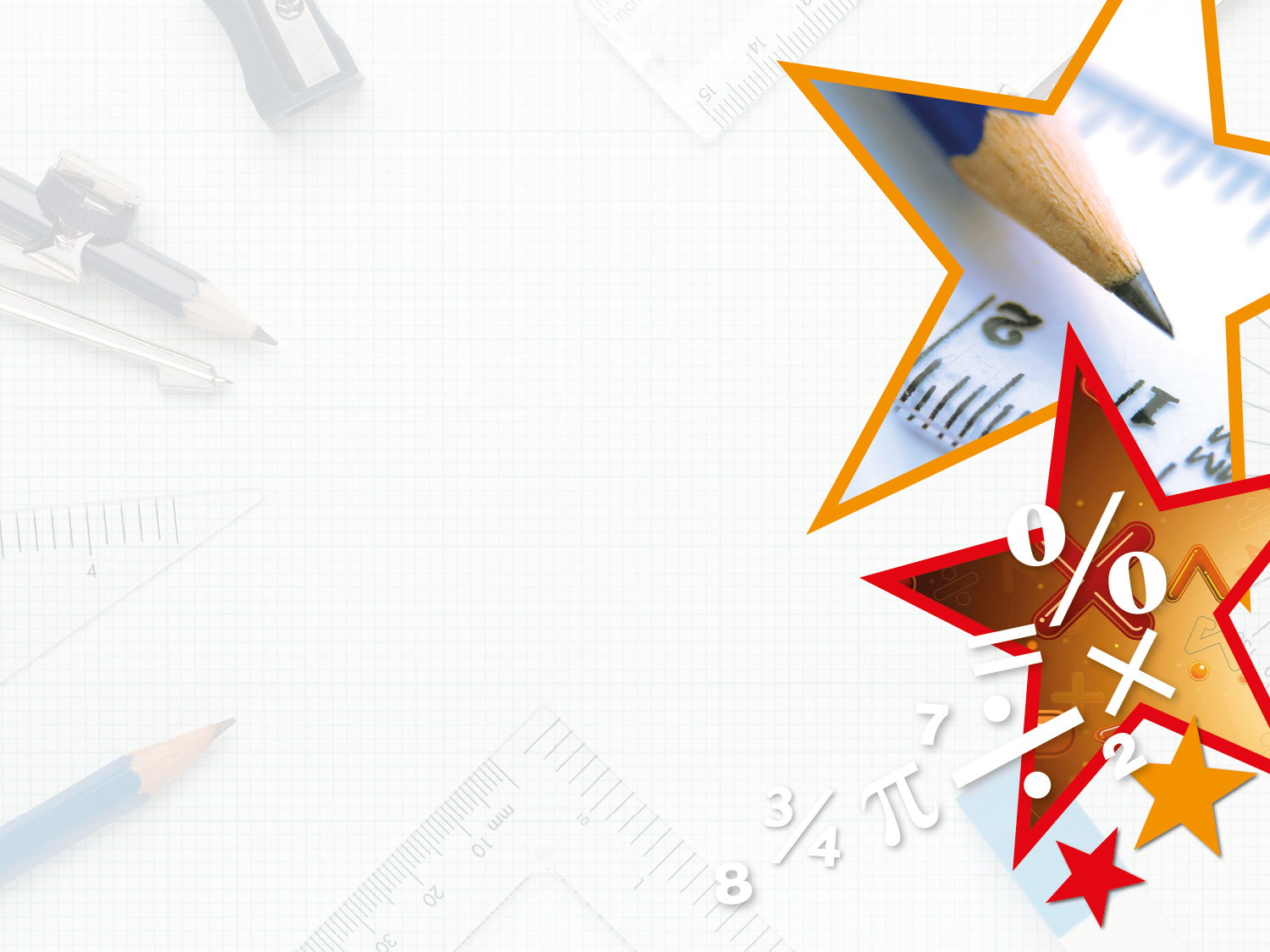 Varied Fluency 1

Find the perimeter of this shape.
12m
12m
8m
12m
2m
1m
1m
Not to scale
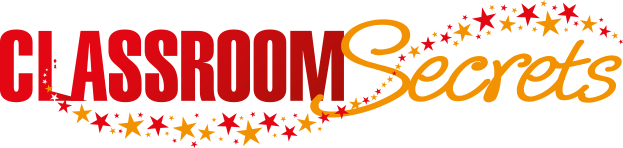 © Classroom Secrets Limited 2018
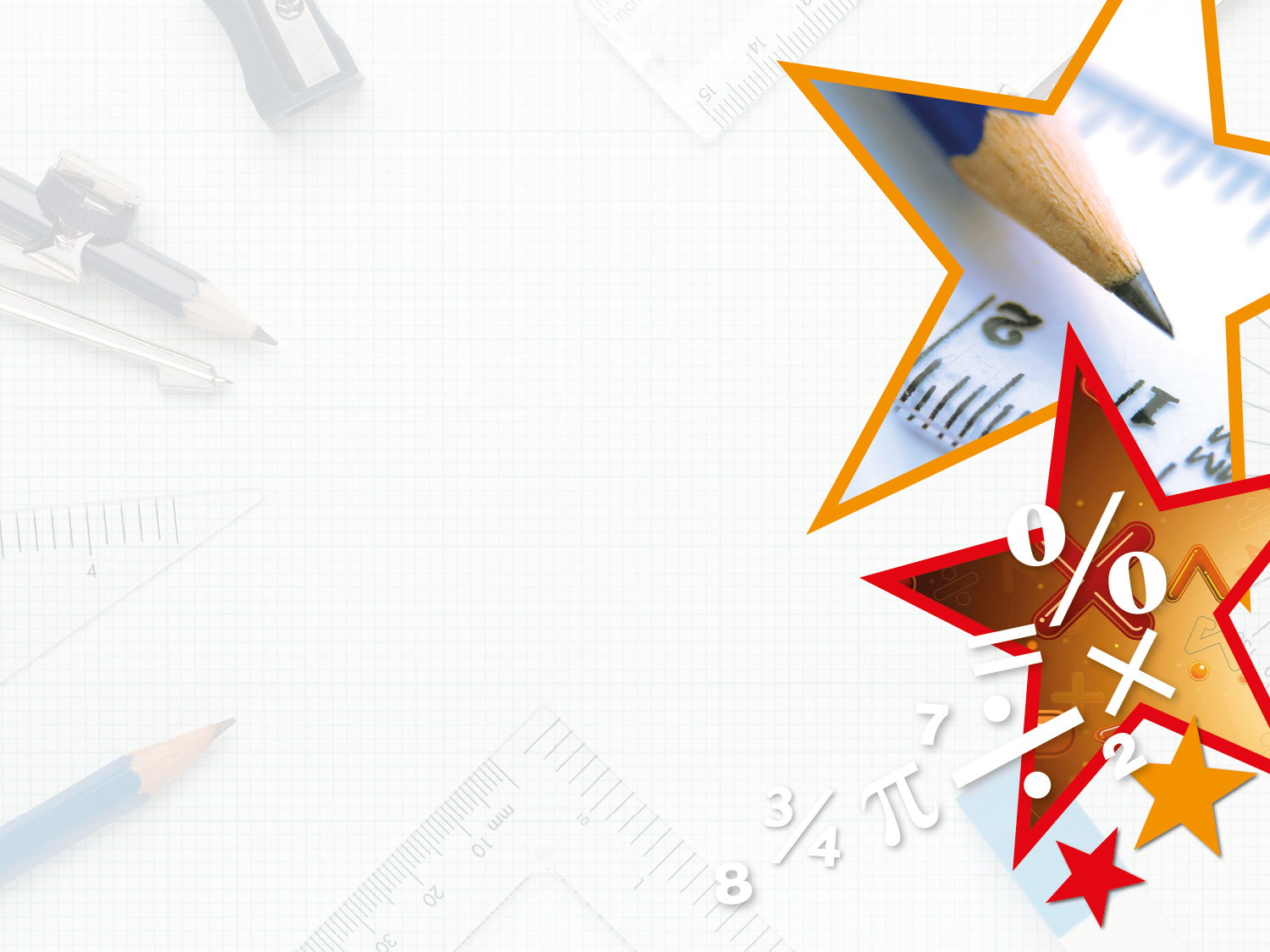 Varied Fluency 1

Find the perimeter of this shape.













12m + 12m + 1m + 1m + 2m + 2m + 10m= 52m
12m
8m
12m
12m
10m
2m
2m
1m
1m
Not to scale
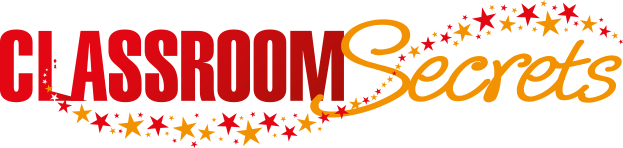 © Classroom Secrets Limited 2018
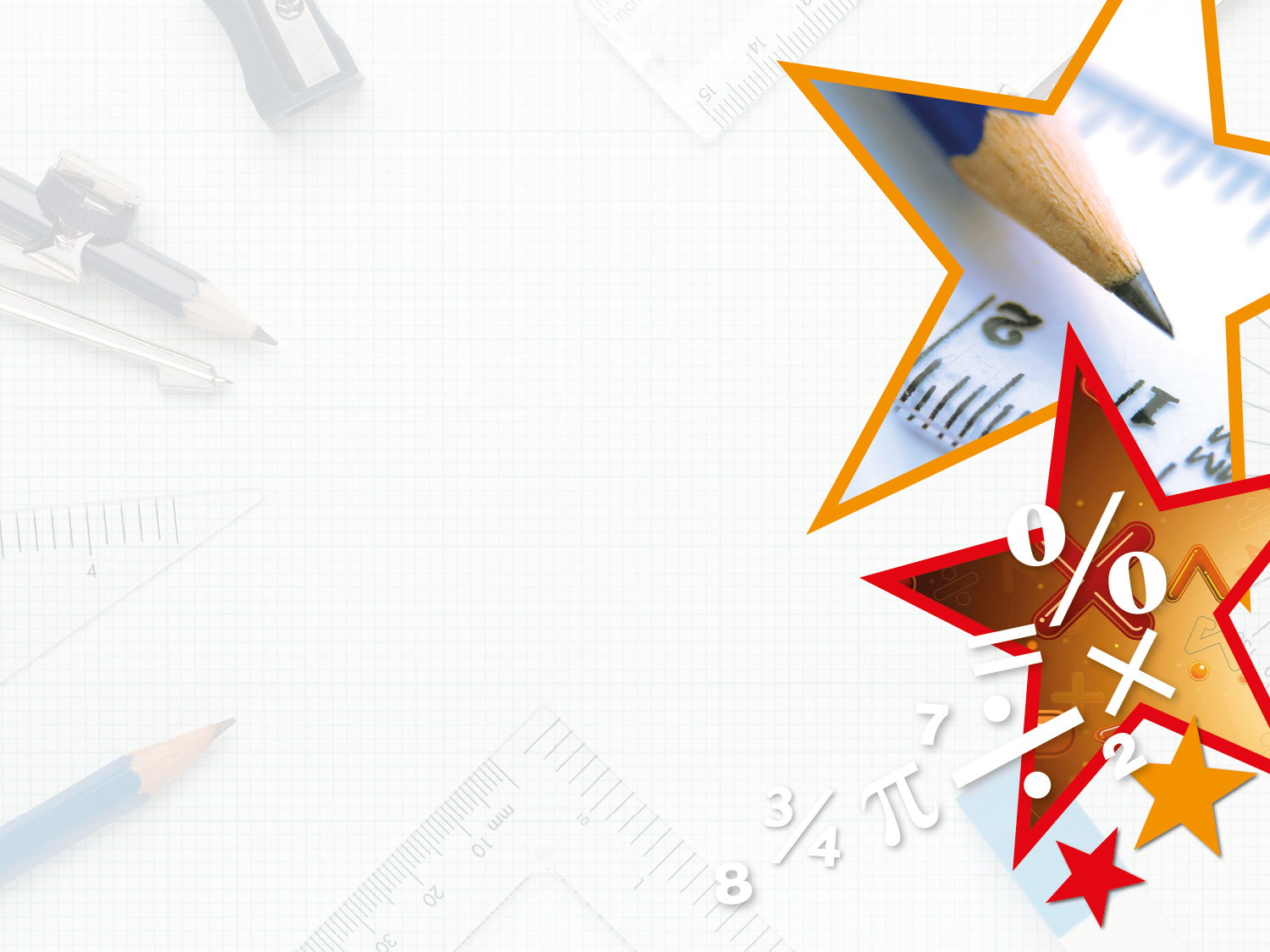 Varied Fluency 2

Match the shape to its perimeter.
9cm
7cm
8cm
10cm
7cm
B
3cm
15cm
A
15cm
52cm
62cm
80cm
Not to scale
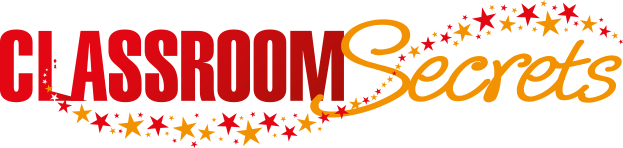 © Classroom Secrets Limited 2018
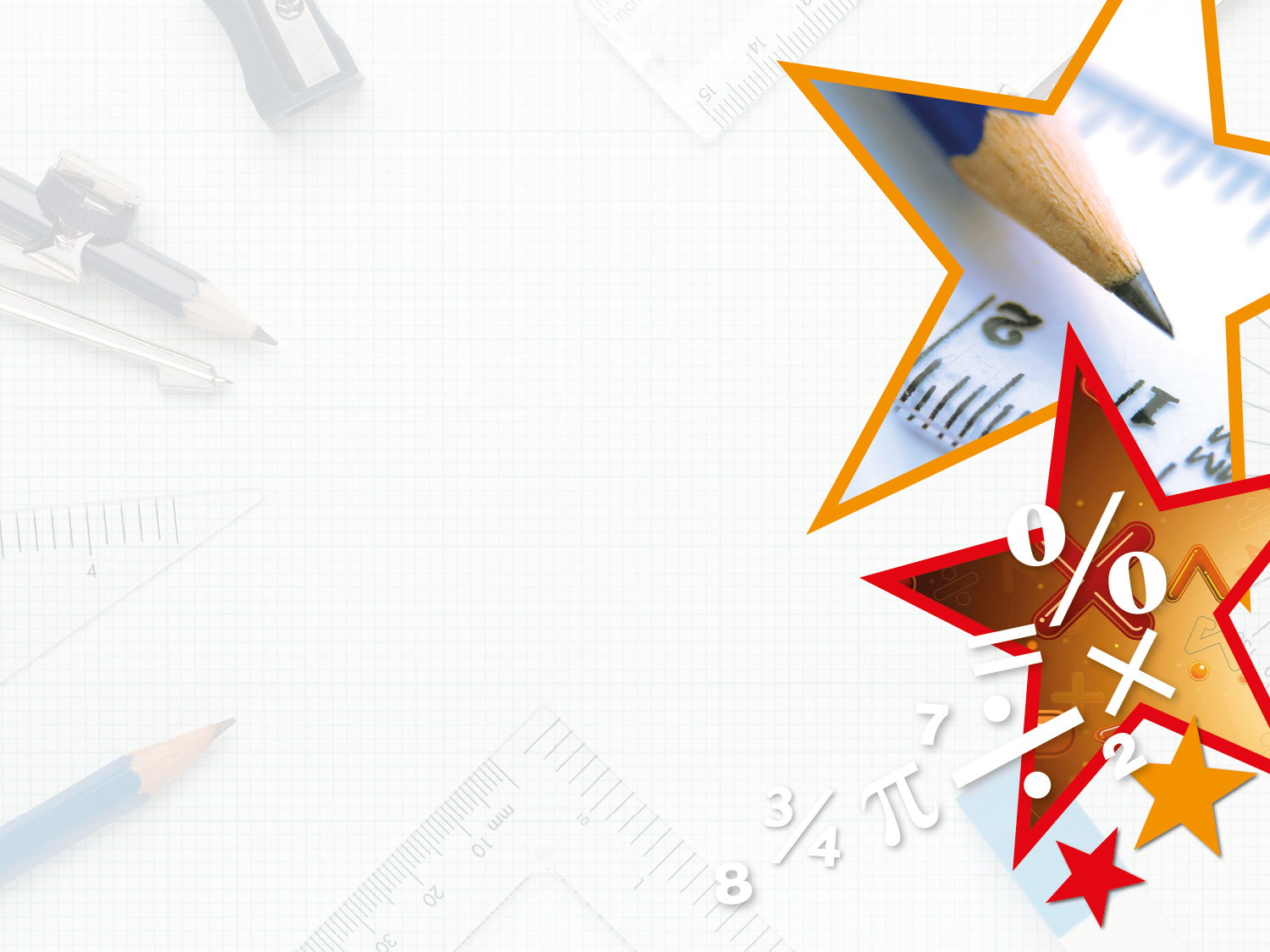 Varied Fluency 2

Match the shape to its perimeter.
9cm
7cm
8cm
10cm
7cm
B
3cm
15cm
A
15cm
52cm
62cm
80cm
Not to scale
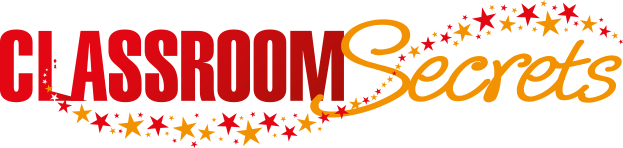 © Classroom Secrets Limited 2018
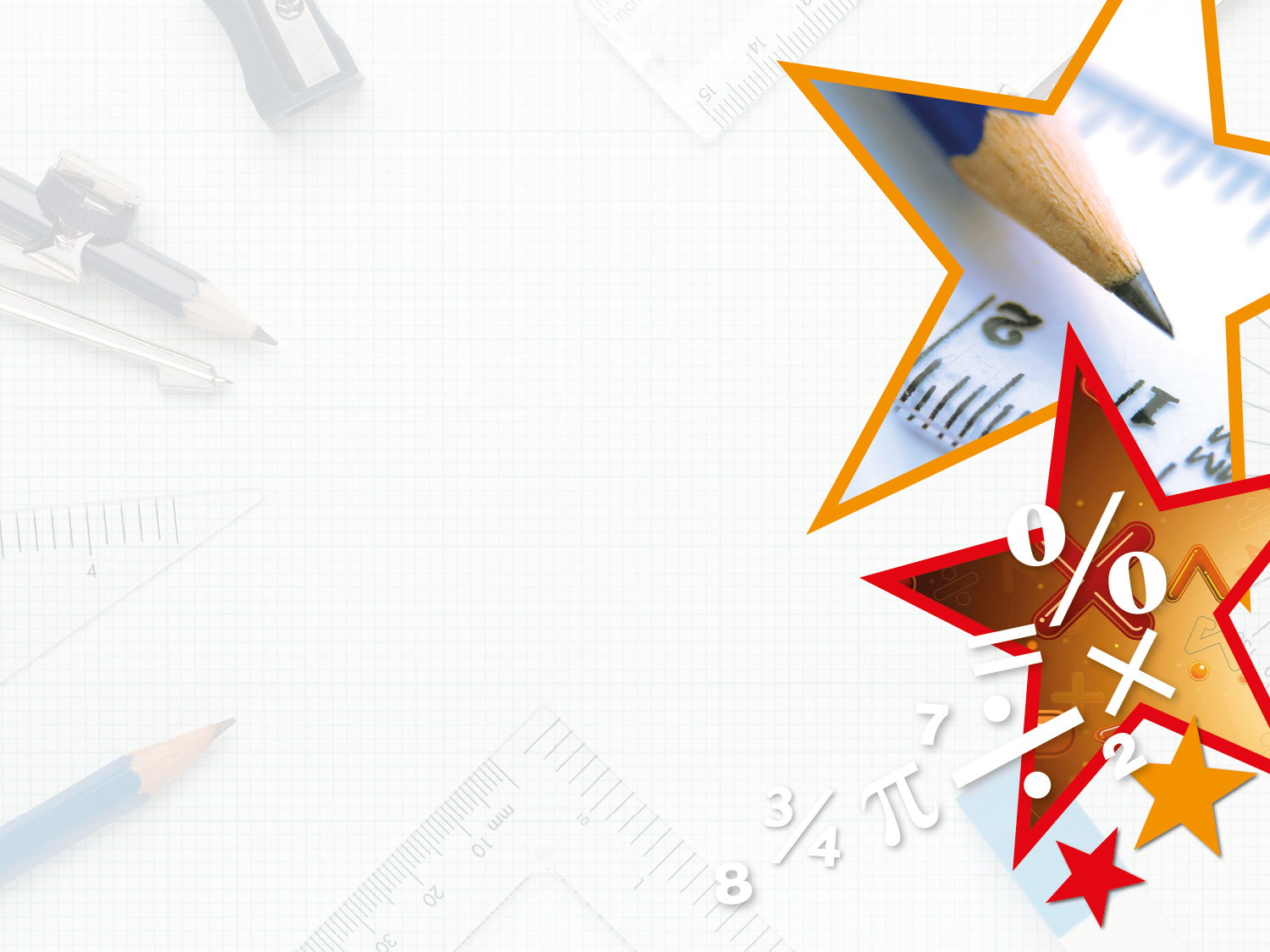 Varied Fluency 3

Which shape has the longest perimeter?
5cm
16cm
5cm
9cm
B
5cm
5cm
13cm
8cm
Not to scale
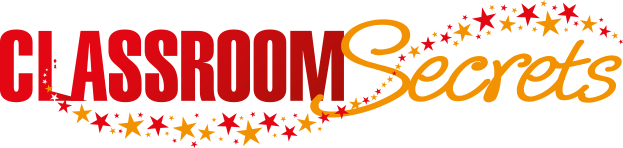 © Classroom Secrets Limited 2018
A
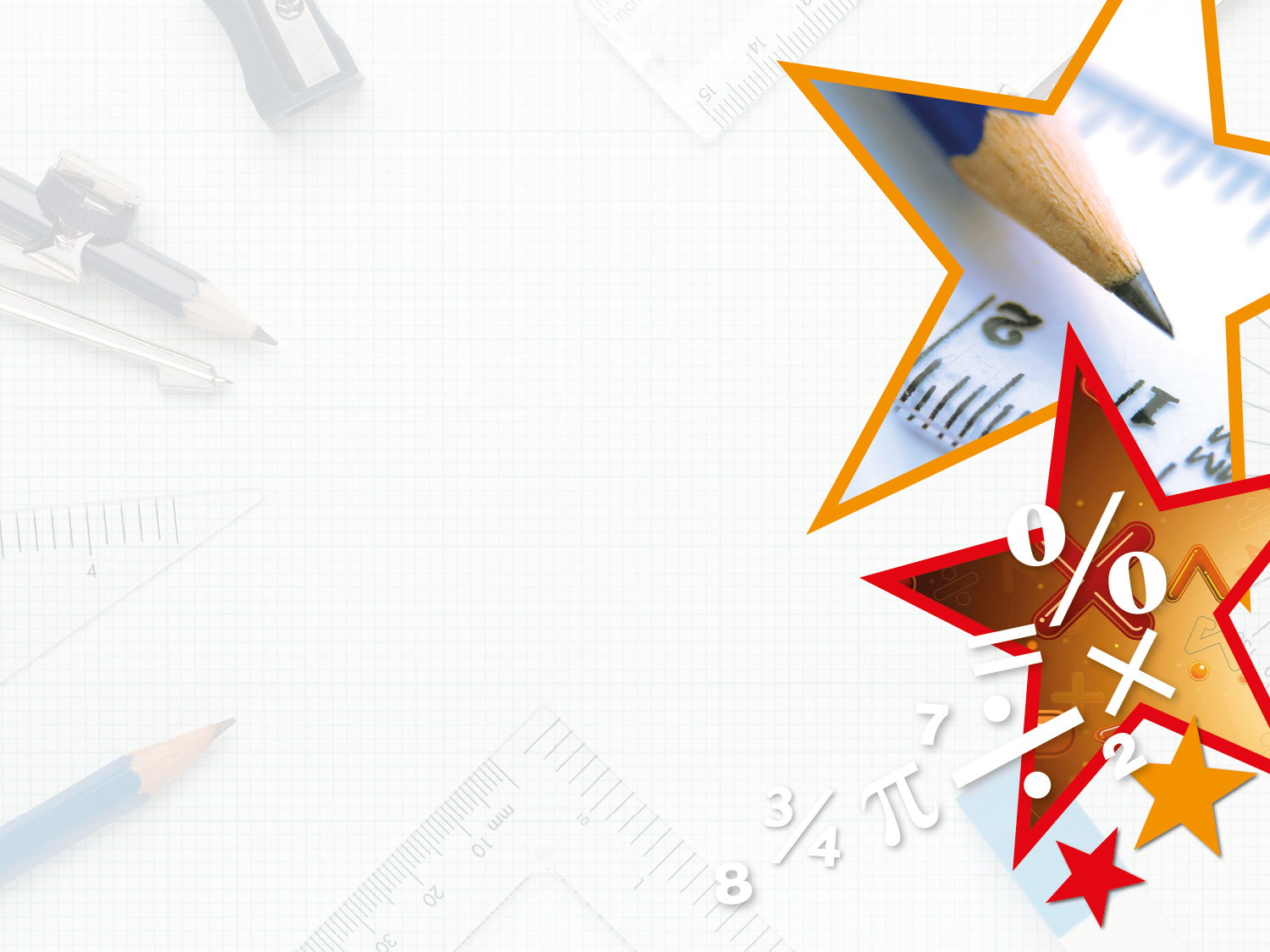 Varied Fluency 3

Which shape has the longest perimeter? 














Shape B
5cm
5cm
9cm
5cm
8cm
60cm
46cm
Not to scale
16cm
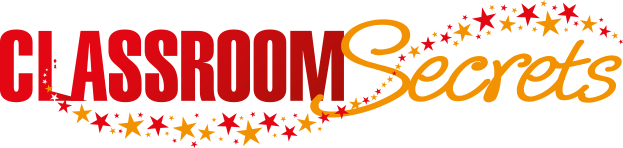 B
© Classroom Secrets Limited 2018
A
5cm
13cm
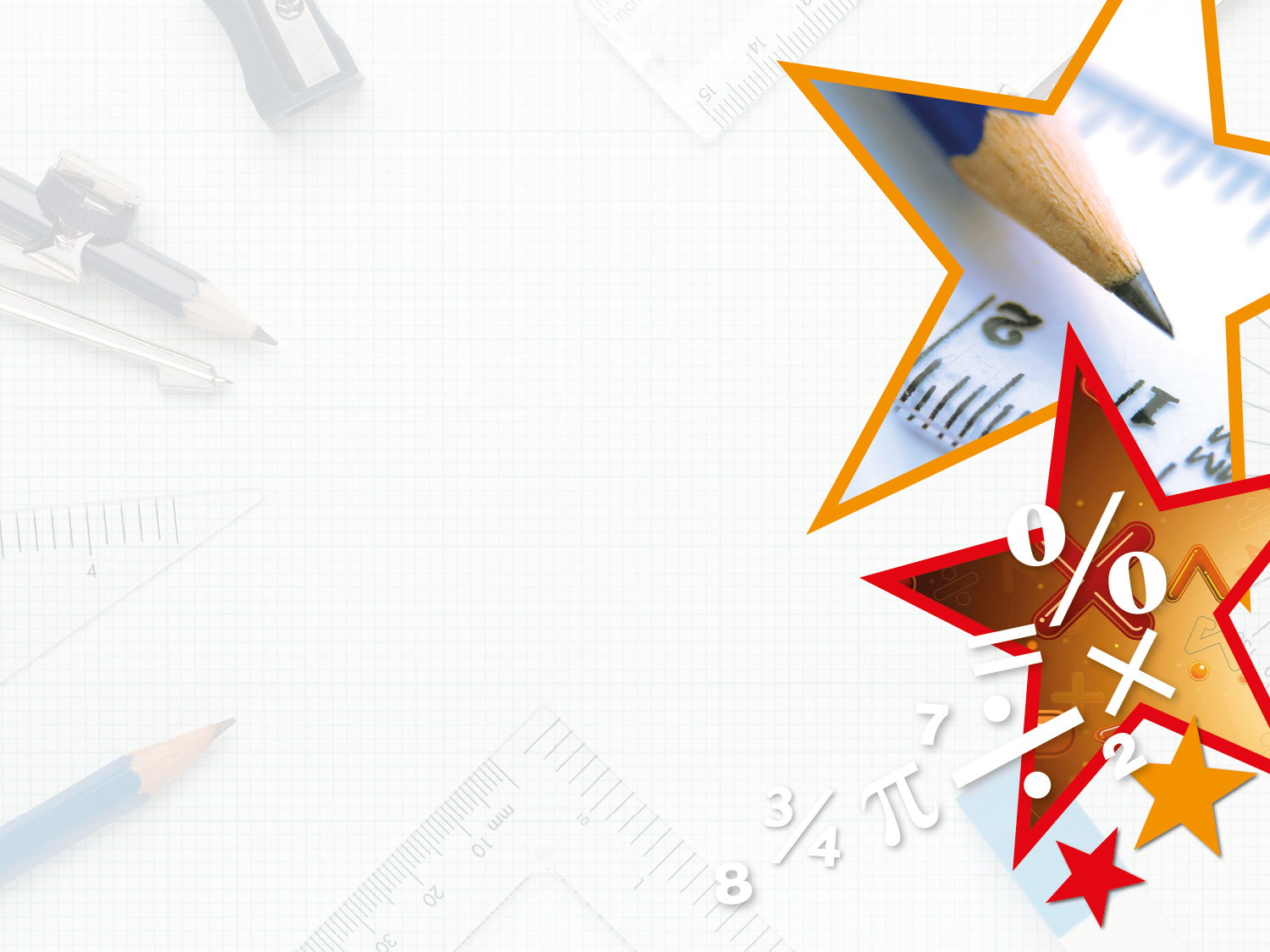 Varied Fluency 4

A shape has two sides of 14m, one sides of 15m and three of 9m.


What is the perimeter of the shape?
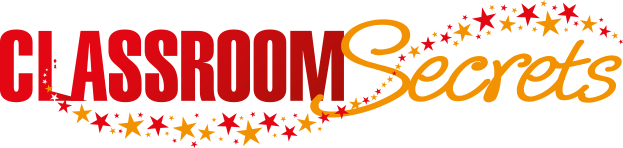 © Classroom Secrets Limited 2018
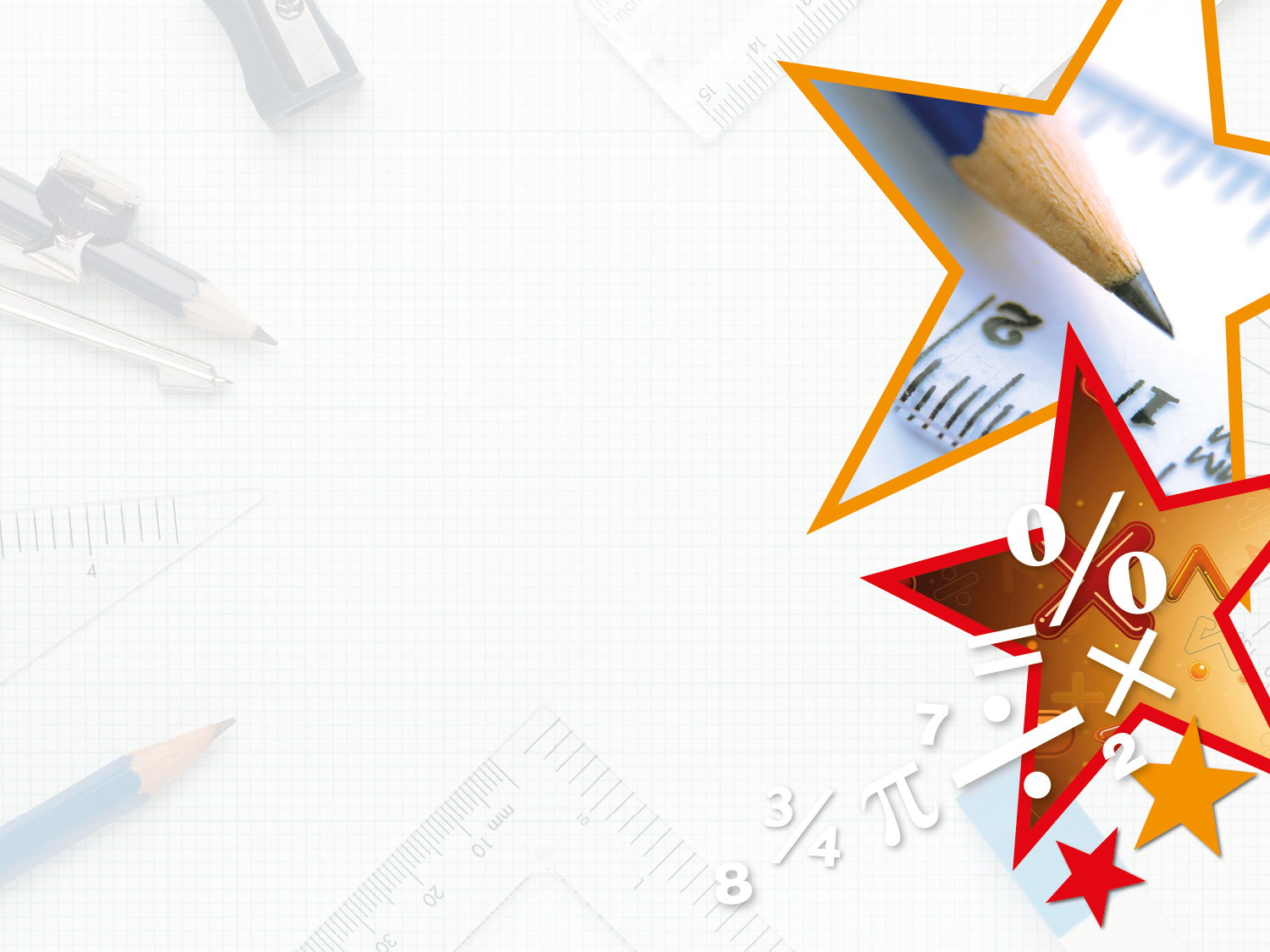 Varied Fluency 4

A shape has two sides of 14m, one sides of 15m and three of 9m.


What is the perimeter of the shape?




14m + 14m + 15m + 9m + 9m +9m = 70m
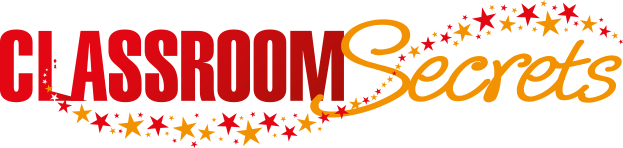 © Classroom Secrets Limited 2018
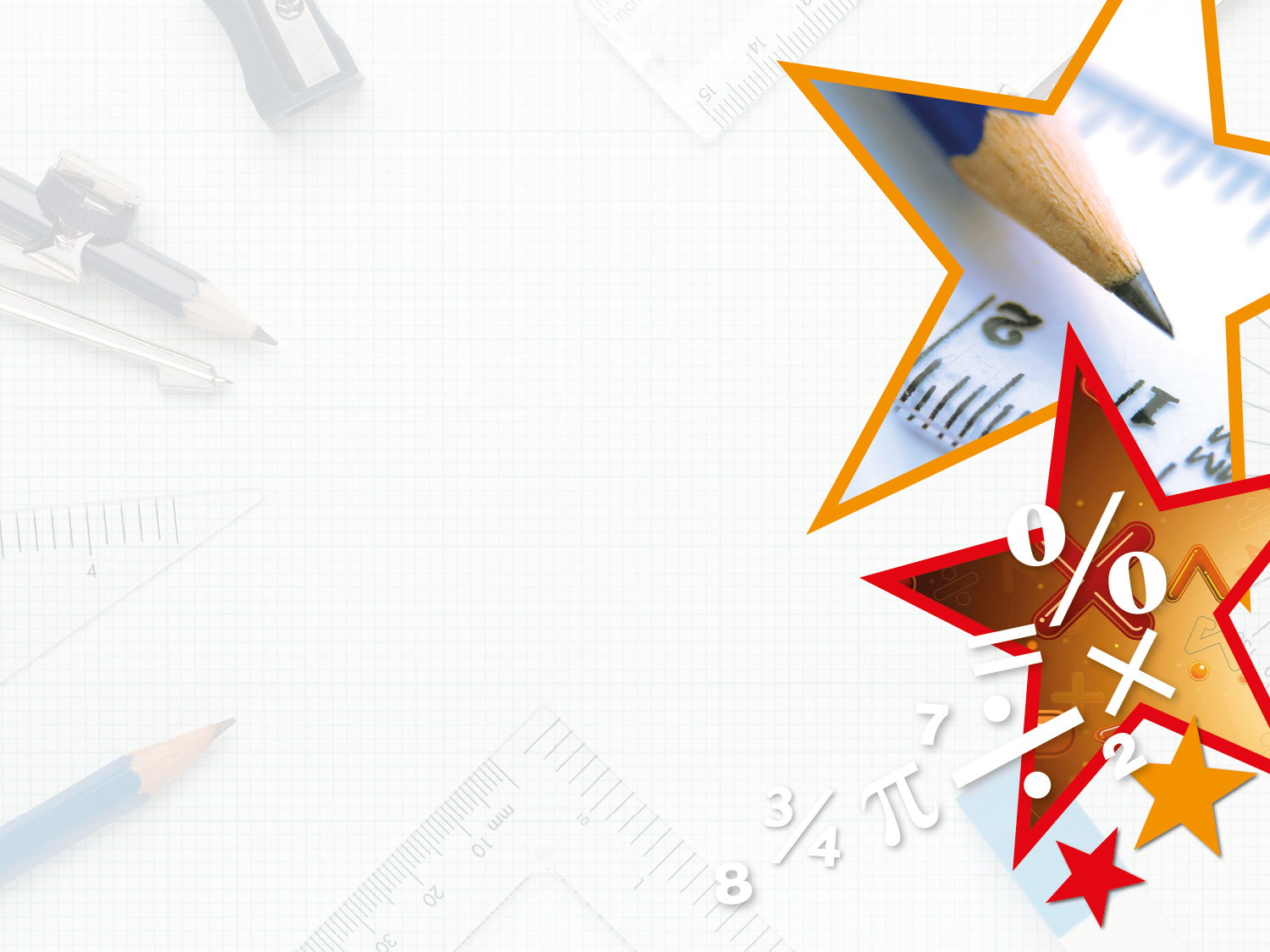 Problem Solving 1

Use the shapes below to create a compound rectilinear shape.
Calculate the perimeter of your shape. 





Now use the same shapes to create a compound rectilinear shape with a shorter perimeter.
1m
4m
4m
0.5m
1m
1m
Not to scale
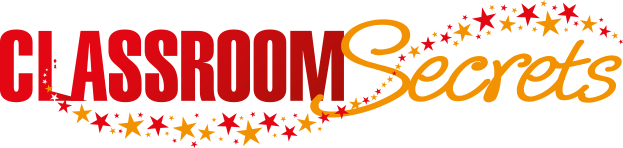 © Classroom Secrets Limited 2018
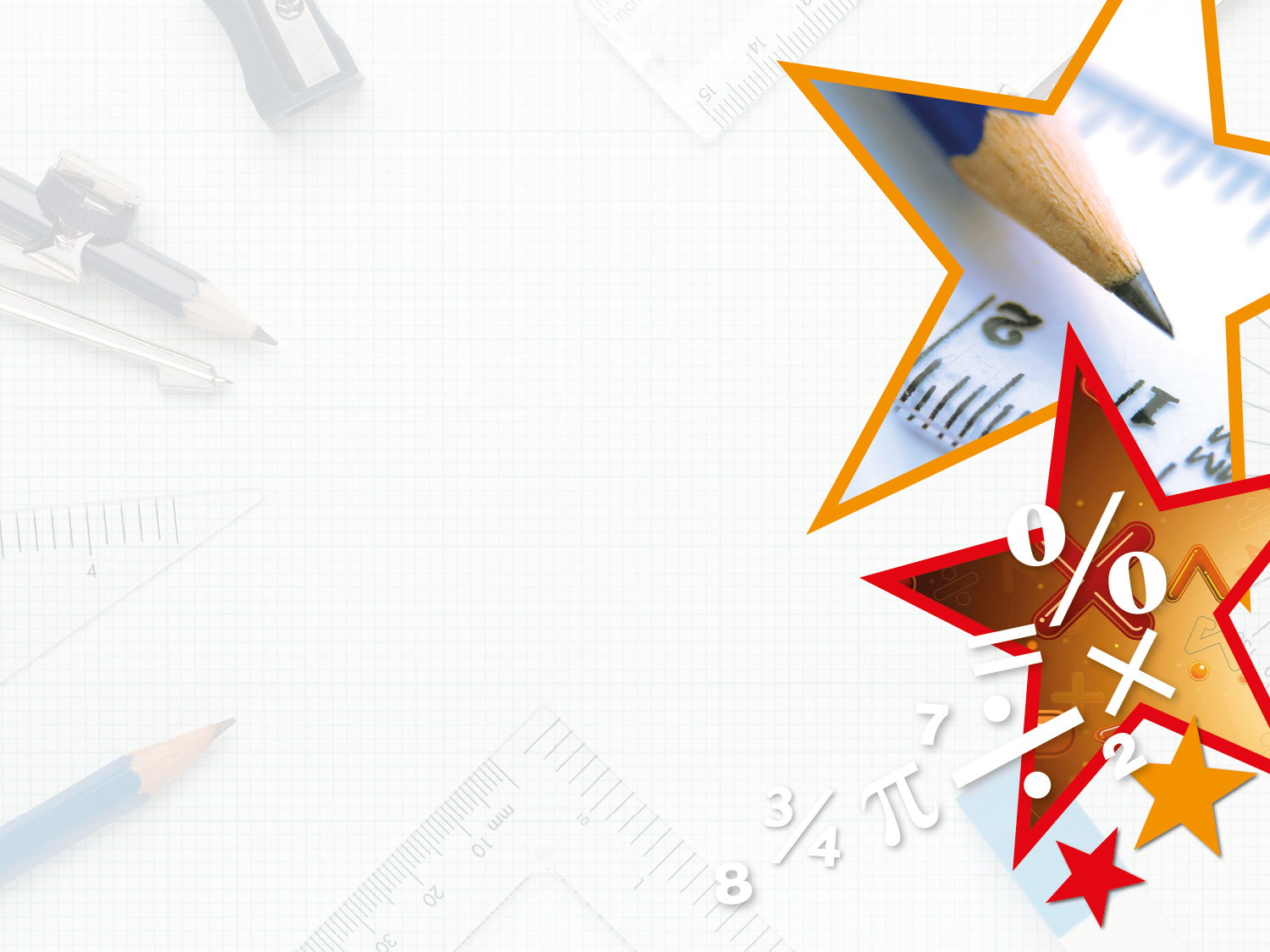 Problem Solving 1

Use the shapes below to create a compound rectilinear shape.
Calculate the perimeter of your shape. 





Now use the same shapes to create a compound rectilinear shape with a shorter perimeter.

Possible answers:
1m
4m
4m
0.5m
1m
1m
13m
19m
Not to scale
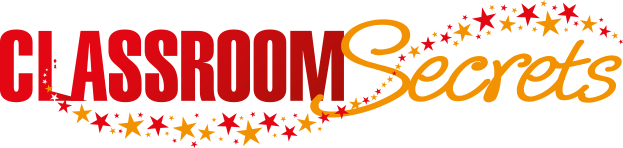 © Classroom Secrets Limited 2018
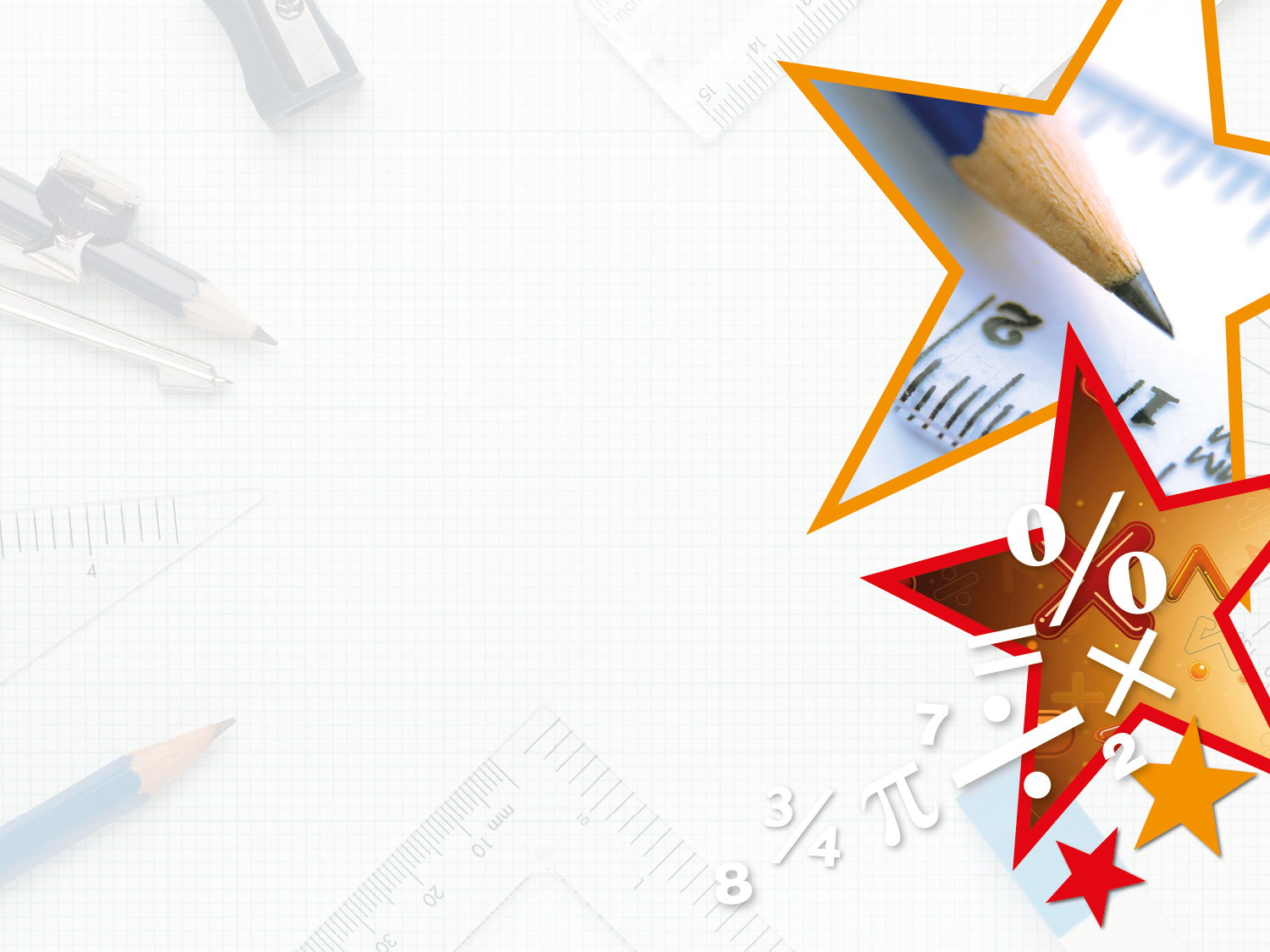 Reasoning 1

The perimeter of this shape is 36m.











What are the possible length of sides A and B? Prove it.
B
4m
6m
8m
B
A
Not to scale
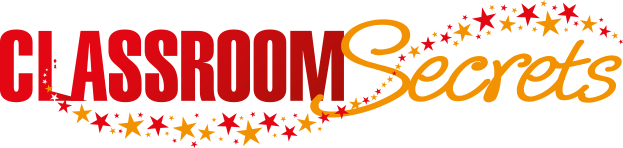 © Classroom Secrets Limited 2018
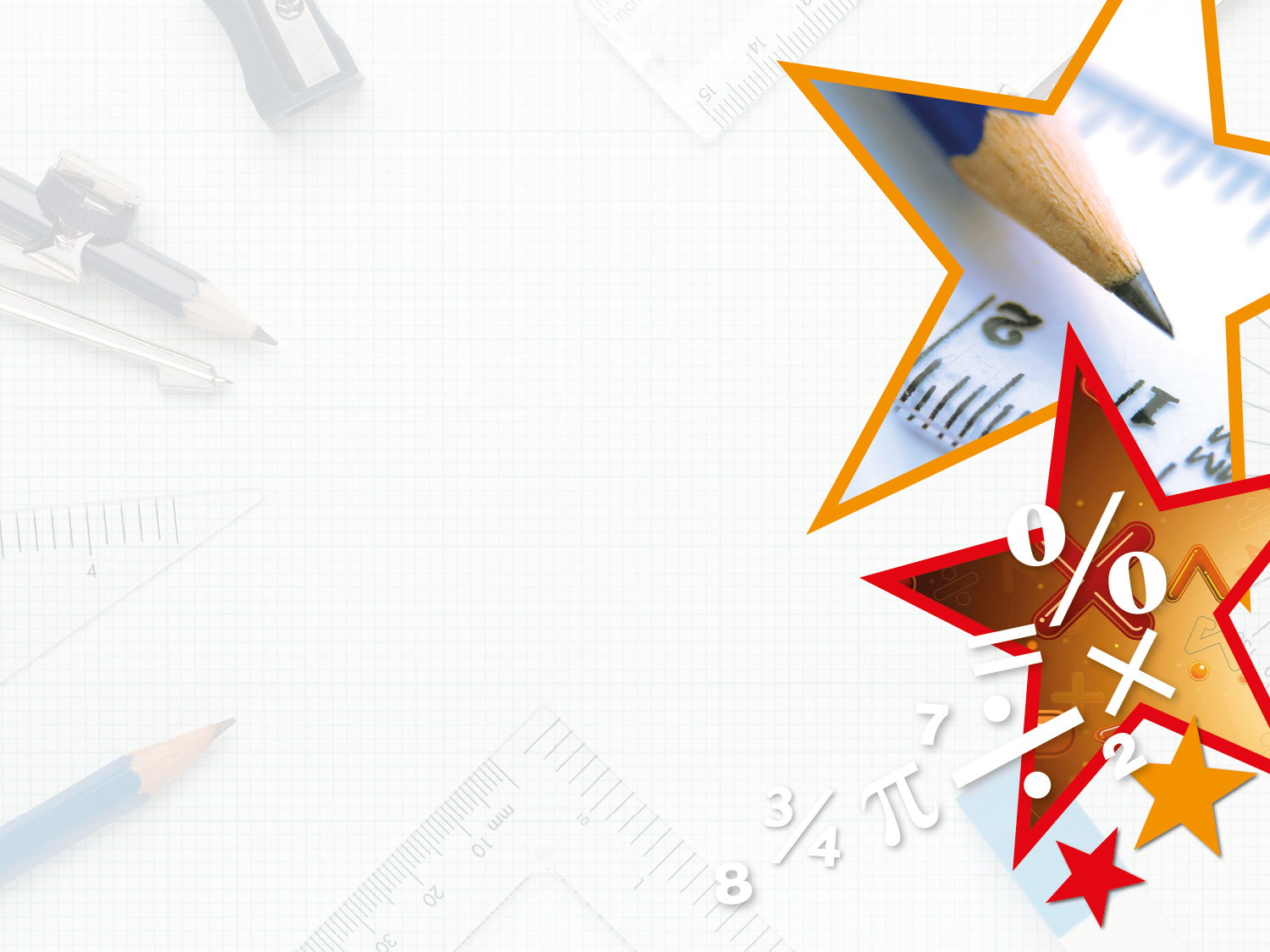 Reasoning 1

The perimeter of this shape is 36m.











What are the possible length of sides A and B? Prove it.

B must equal 4m because 8m – 4m = 4m. Therefore, A must equal…
B
4m
6m
8m
B
A
Not to scale
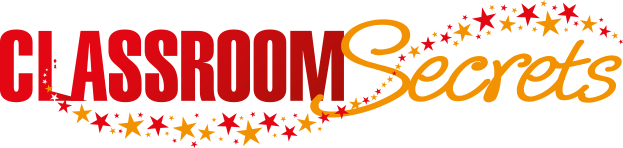 © Classroom Secrets Limited 2018
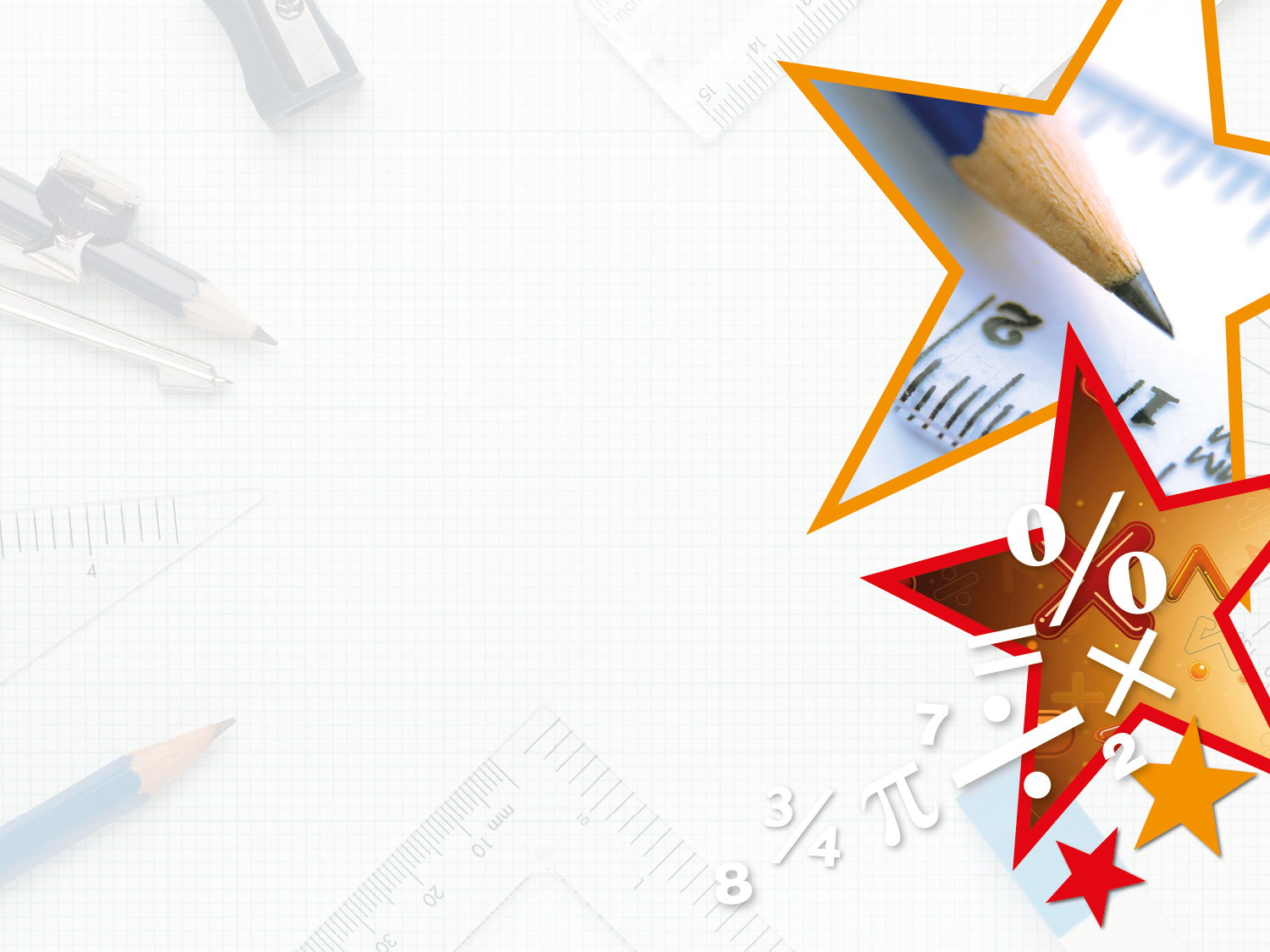 Reasoning 1

The perimeter of this shape is 36m.











What are the possible length of sides A and B? Prove it.

B must equal 4m because 8m – 4m = 4m. Therefore, A must equal 10cm because 4m + 6m = 10m.
4m
4m
10m
4m
6m
8m
Not to scale
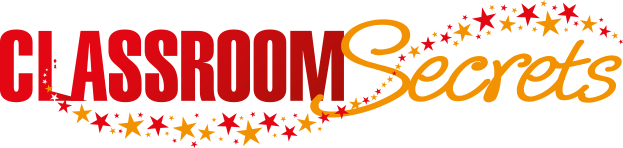 © Classroom Secrets Limited 2018
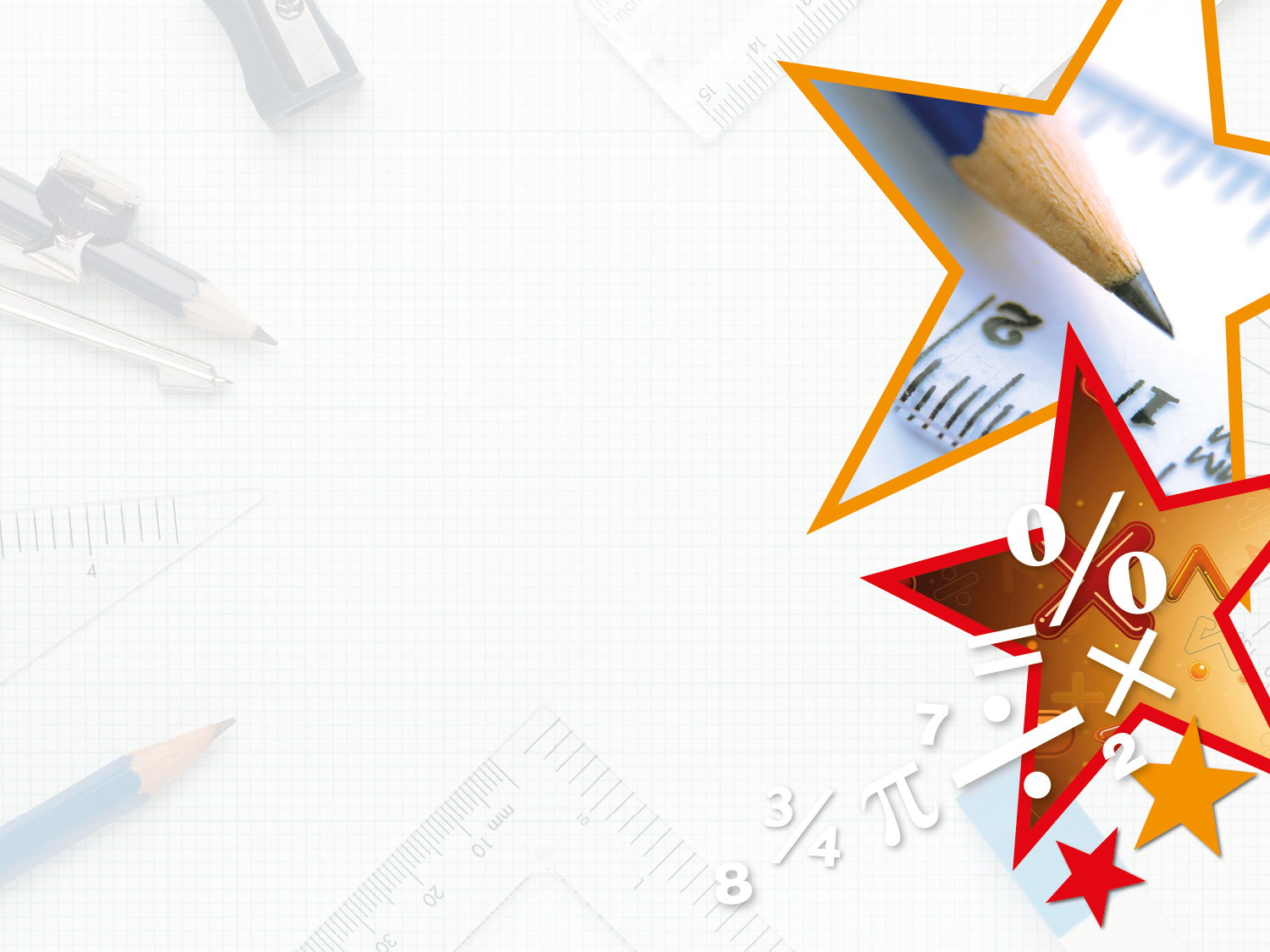 Reasoning 2

James cuts along the dotted line. He thinks the perimeter of shape A is 20m and Shape B is 40m.  










Is James correct? Prove it.
3m
A
2.5m
9m
B
1m
3m
1.5m
2m
Not to scale
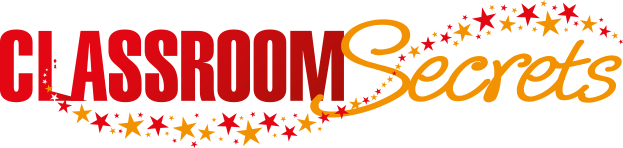 © Classroom Secrets Limited 2018
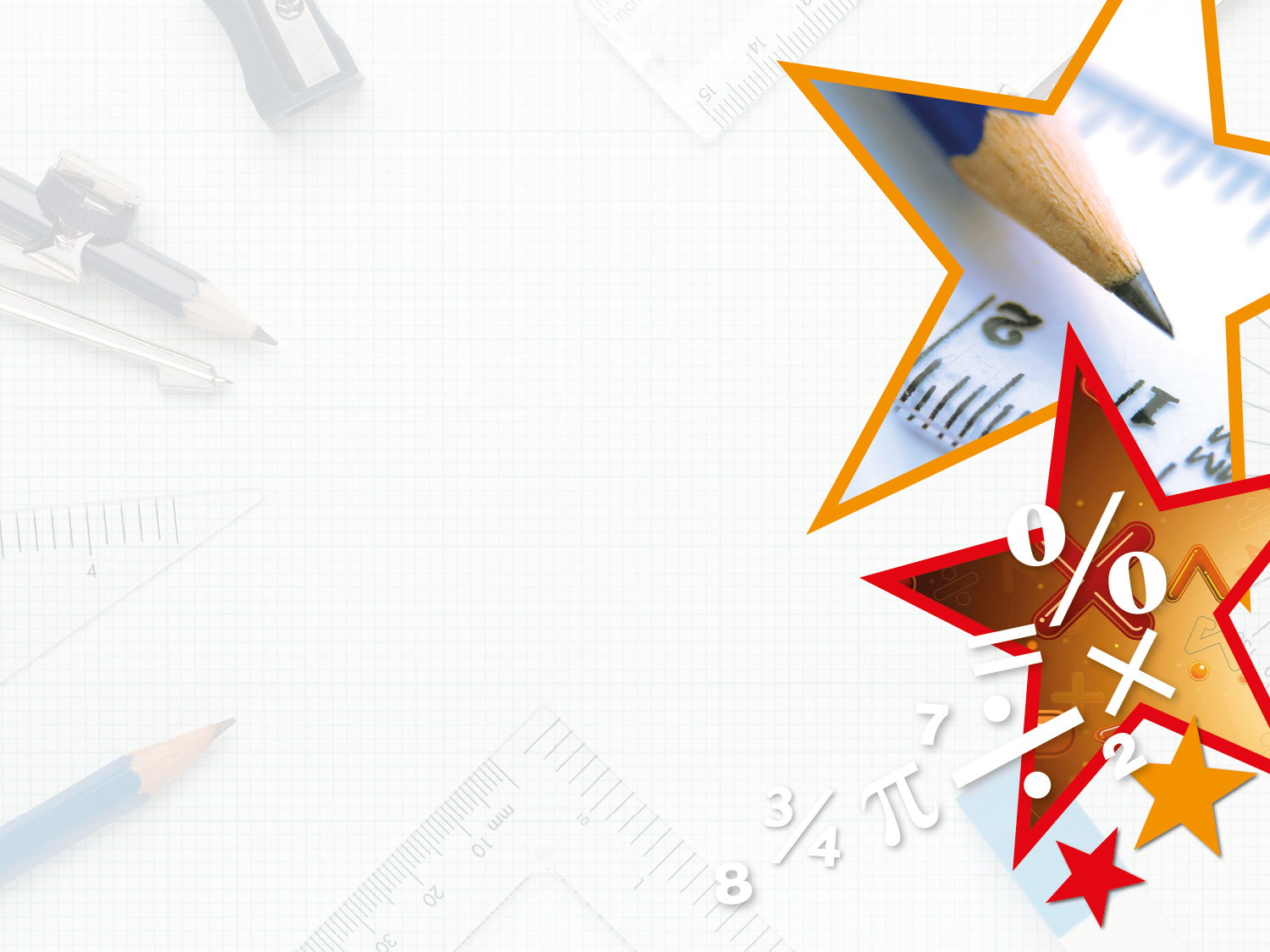 Reasoning 2

James cuts along the dotted line. He thinks the perimeter of shape A is 20m and Shape B is 40m.  










Is James correct? Prove it.
James is correct because…
3m
A
2.5m
9m
B
1m
3m
1.5m
2m
Not to scale
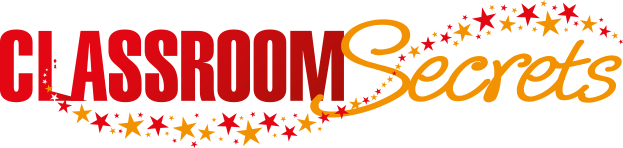 © Classroom Secrets Limited 2018
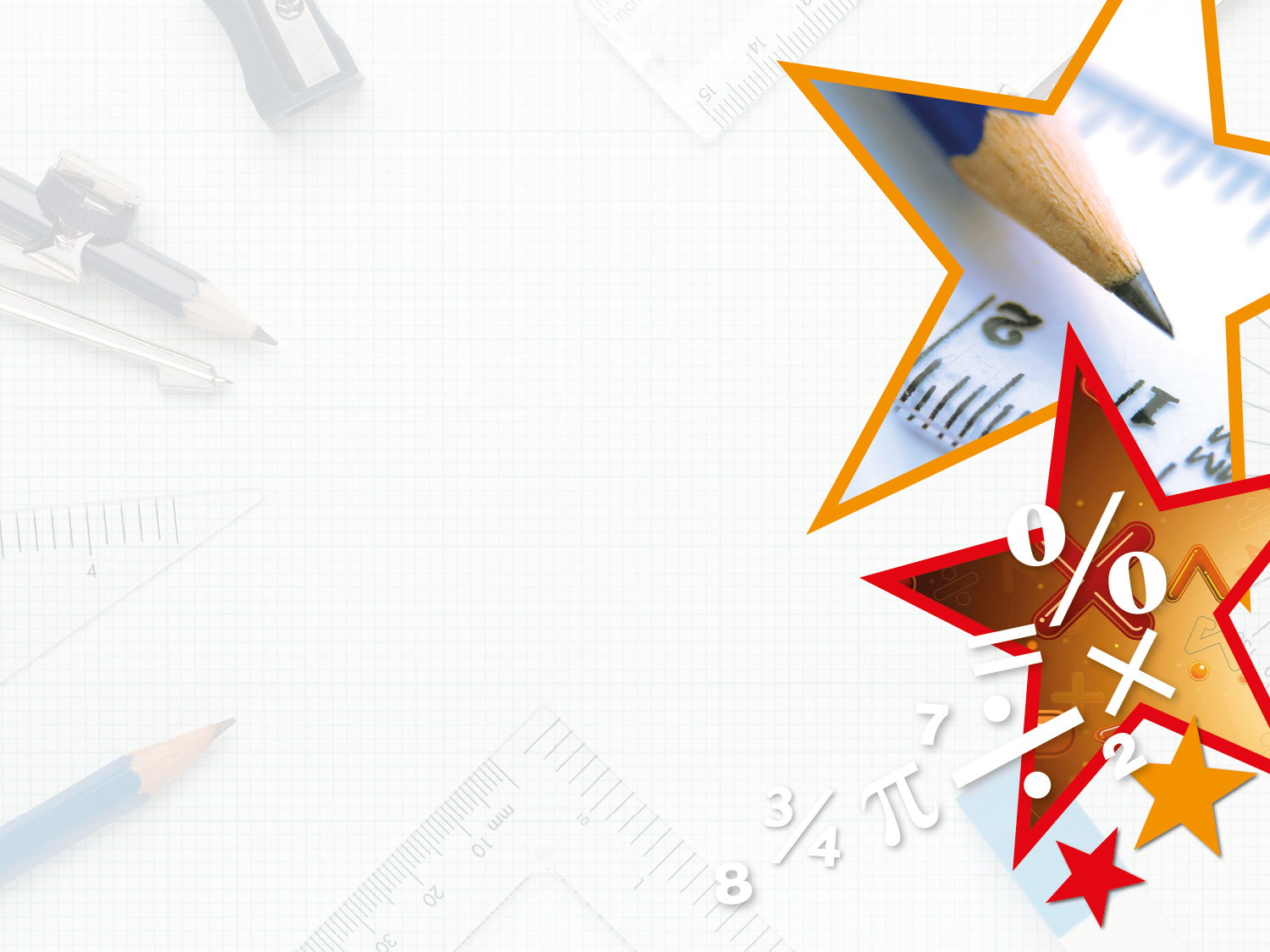 Reasoning 2

James cuts along the dotted line. He thinks the perimeter of shape A is 20m and Shape B is 40m.  










Is James correct? Prove it.
James is correct because: 
A = 9m + 9m + 1m + 1m = 20m
B = 0.5m + 3m + 2.5m + 3m + 2m + 9m + 2m + 3m + 2.5m + 3m + 0.5m + 9m = 40m
3m
A
2.5m
9m
B
1m
3m
1.5m
2m
Not to scale
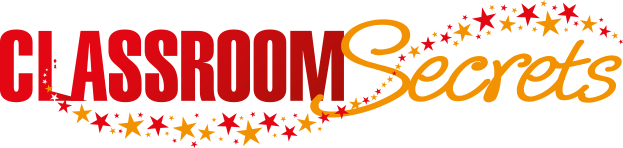 © Classroom Secrets Limited 2018